Marine & Family Programs
Transitional Compensation for Abused Family Members
August 2019
Fe L. Villegas, MSW, LCSW
Victim Advocate Specialist, Family Advocacy Program
Marine and Family Programs
Headquarters, Marine Corps (M&RA)
Fe.Villegas@usmc.mil
703-432-9087
20181031 v.2
Overview
MCO 1754.11 FAP Advocate responsibilities

Program overview

Eligibility criteria

Program benefits

Application process
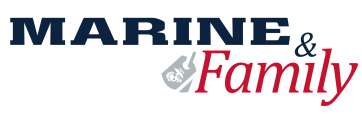 6/29/2020
2
Transitional Compensation for Abused Family Members Policy (TCAFM)
Federal law per 10 U.S.C. 1059

Mandated program per DoDI 1342.24, 
    23 May 1995, updated September 23, 2019

DoD Financial Management Regulation
    Vol 7B Chapter 60
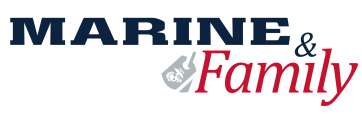 6/29/2020
3
Purpose
To provide temporary financial assistance to eligible   
     family members and, when applicable, Service
     members (SM)
Helps ease the financial burden for eligible family members after the Marine offender is separated from the Marine Corps for a documented dependent-abuse offense
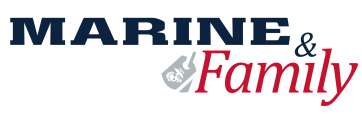 6/29/2020
4
Dependent Abuse Offenses
Must be a criminal offense as specified under Uniform Code of Military Justice (UCMJ), federal law, criminal laws of the States and other jurisdictions of the U.S., and/or laws of other nations
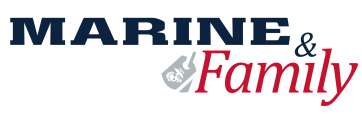 6/29/2020
5
[Speaker Notes: Source: DoDI 1342.24, glossary p 11]
Dependent Abuse Offenses
Some examples of dependent-abuse offenses include*: 
Sexual assault, rape, sodomy
Assault, battery
Child abuse, child neglect 
Murder, manslaughter
Stalking
Domestic violence (Effective 1 JAN 19 per FY19 National Defense Authorization Act )

* This list is not all inclusive. Other stipulations may apply.
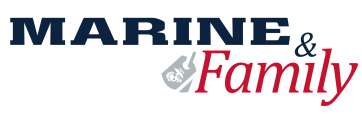 6/29/2020
6
[Speaker Notes: Source: DoDI 1342.24, glossary p 11]
FAP Advocate Responsibilities
Educate commands at their respective installations, and other relevant personnel on:
Transitional Compensation Program
Eligibility criteria
Importance of including domestic abuse in separation documentation, when appropriate 
Educate eligible victims or legal guardians/ representatives
Assist in the application process
Liaise between Headquarters Marine Corps (HQMC), victim, law enforcement, Staff Judge Advocate (SJA), and other appropriate entities
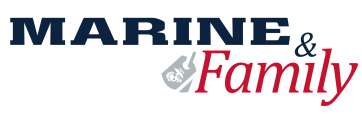 6/29/2020
7
[Speaker Notes: Source: MCO 1754.11 enclosure 1, page 7-5 
Referred to as “victim advocate” in the order]
Eligibility Criteria
Beneficiaries resided with OR married to SM at time of the offense
Marine served minimum of 30 days on active duty
Marine separated from service for a documented dependent-abuse offense via:
Result of a court-martial sentence
Forfeiture of all pay and allowances via court-martial
Administrative separation (Enlisted)
Board of Inquiry (Officers)
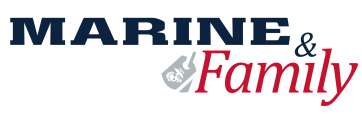 6/29/2020
8
[Speaker Notes: “Resided with” speaks to dependent children. 

Source: DoDI 1342.24, glossary p 11 (30 days) 
             DoDI 1342.24 section 3 p 5 (resided or married)]
Eligibility Criteria for Children
Under 18 years of age
18 years or older, but incapable of self-support because of mental or physical incapacity (will require evidence)
Between 18 and 23 years old, but enrolled full time in an institution of higher learning and dependent on SM for greater than half of support (will require evidence)
Still a dependent at the time of the separation or court-martial
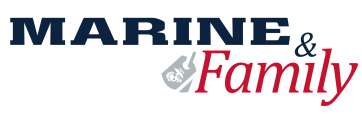 6/29/2020
9
[Speaker Notes: Source: DoDI 1342.24, glossary p 11]
Eligibility Criteria for Children (Continued)
Proration may occur if the child is not a dependent for duration of payment (i.e., child turning 18 years of age that graduates high school while TCAFM is being paid)
Stepchildren are eligible assuming they are dependents of the member that committed the offense at the time of the separation 
Eligible children not residing with the parent can receive payment through a payee (or legal guardian) 
Not if child is in foster care – as state has custody
If child is returned to spouse, spouse can receive payment
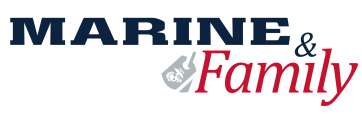 6/29/2020
10
[Speaker Notes: Re last bullet, Spouse or a legal guardian can receive the payment]
Eligibility Criteria for Spouse
Must have been legally married at the time of offense
Can be divorced as of SM’s separation
If SM is separated for an offense relating to child abuse, spouse must NOT have participated in the abuse
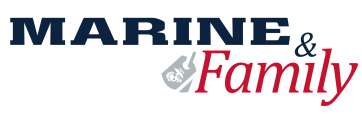 6/29/2020
11
[Speaker Notes: Source: DoDI 1342.24, glossary p 12]
Not Eligible
Intimate partner (even if residing with SM)
Dependent when SM was not separated
SM dies by suicide after offense
SM was subject to Non-judicial Punishment (NJP) but not separated
Child not residing with the SM or spouse at the time of the dependent-abuse offense
SM abuses new wife while biological child from previous marriage is visiting
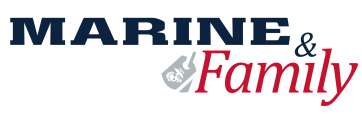 6/29/2020
12
[Speaker Notes: TCAFM is not intended to replace child support.]
Forfeiture Provisions for TCAFM Beneficiaries
Cohabitates with former SM upon SM separation
Spouse remarries while receiving payments 
Loses custody of children (forfeits child amount)
Noncompliant with annual recertification requirements with DFAS and DEERS
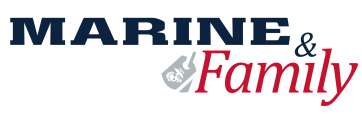 6/29/2020
13
Commencement of Benefits
On the date the court-martial sentence is adjudged if the sentence includes a dismissal, dishonorable discharge, bad conduct discharge, or forfeiture of all pay and allowances
OR
On the date the Marine’s command informs the Marine that an administrative separation has been initiated (notification letter)
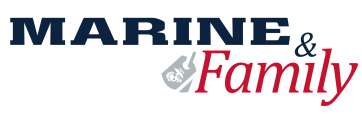 6/29/2020
14
[Speaker Notes: “Commencement of eligibility” the pay and benefits are delayed due to the application process.  Approved applications have a “retroactive date” to the dates listed on the slide.]
Commencement of Benefits (Continued)
OR
On the date the Marine’s command accepts a Separation in Lieu of Trial (SILT) request (entire SILT is required to process package)
OR
On the date the Marine’s command notifies Marine of Board of Inquiry
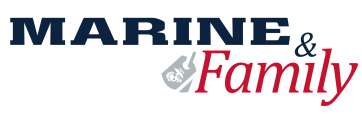 6/29/2020
15
[Speaker Notes: “Commencement of eligibility” the pay and benefits are delayed due to the application process.  Approved applications have a “retroactive date” to the dates listed on the slide.]
Detailed benefits
Duration of benefits:
Up to 36 months (no longer standard 36 for all) 
Cannot be extended 
Monthly monetary payments
Military ID card 
Medical
Dental (space available status)
Commissary and Exchange
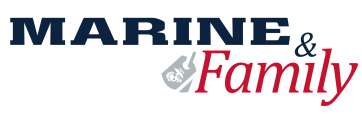 6/29/2020
16
Benefits (Continued)
Joint Travel Regulations (JTR) provides for safety transfers in certain situations (MILPERSMAN 1300-1200 CH-40)
Transportation is NOT a TCAFM benefit
Medical expenses related to the abuse can be approved by SecNav on a case-by-case basis for coverage after expiration of TCAFM (Designee Program) – includes mental health
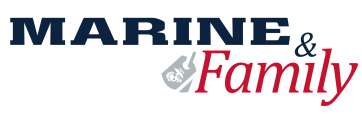 6/29/2020
17
Payments
Based on the rate in effect for dependency and indemnity compensation
Monies are not reported as income
Monies are not taxed
First payment will take up to 6 weeks from approval date to receive
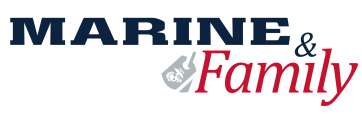 6/29/2020
18
[Speaker Notes: VOA rates do not account for rank.]
Application Process
Completion of application packet by victim with assistance from FAP Advocate 

DD Form 2698, Application for Transitional Compensation
Supporting legal documents
Direct Deposit Form
Cover sheet

Approval and financial allocation at HQMC
HQMC notifies Defense Finance and Accounting Services (DFAS), Defense Enrollment Eligibility Reporting System (DEERS), and FAP Advocate
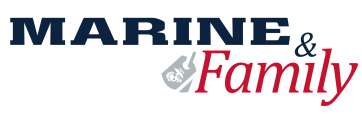 6/29/2020
19
Exceptional Eligibility
Authorized under OSD DTM 14 April 2008
SecNav’s office authorized to review and approve cases where dependent-abuse offense was not documented as reason for separation
Evidence of dependent-abuse offense must accompany the application
SM must already be separated at the time of application for waiver
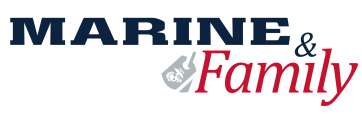 6/29/2020
20
Exceptional Eligibility
Examples of Documentation
Incident Determination Committee (IDC) letters showing met criteria for physical abuse (required)
NJP documentation (Unit Punishment Books)
SILT package (charge sheets, request letter, endorsements)
Law enforcement reports including military blotters
Court documents (ex parte, protective orders)
FAP assessments
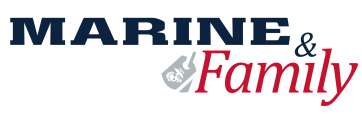 6/29/2020
21
Important Notes
DFAS, DEERS, HQMC are not connected
HQMC must wait for response from DFAS and DEERS
Beneficiary maintains responsibility for follow-up with DFAS/DEERS
FAP Advocate can assist
HQMC can assist
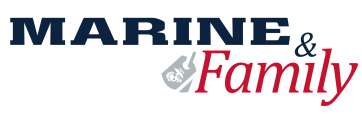 6/29/2020
22
Case Examples: Who is Eligible?
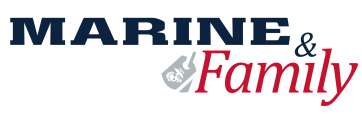 6/29/2020
23
Example 1
SSgt Shoebuckle and her spouse are found to have physically abused their 3-year-old child.  As a result, the child is placed into the custody of a legal guardian (maternal grandmother).  SM is separated from active service for abuse against the child.

Is spouse eligible?
Is child eligible?
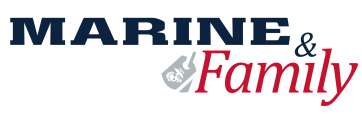 6/29/2020
24
Example 2
LCpl Johnson and his spouse have five children (they are all dependents in DEERS).  LCpl Johnson is stationed in CA.  His spouse and children reside in TN.  SM abuses his spouse in TN while on leave, with three of the 5 children present in the home during the incident.  He is administratively separated for the incident.

Is spouse eligible?
Are the children eligible?
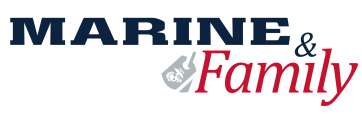 6/29/2020
25
Example 3
MSgt Leathers is court-martialed for a domestic abuse-related offense against her spouse.  At the time of the incident, the dependent son is 17 years and 11 months old, and was home during the incident.  SM is subsequently convicted and separated. 

Is spouse eligible?
Is child eligible?
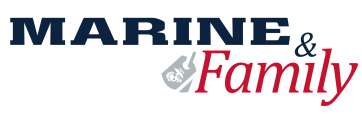 6/29/2020
26
Example 4
Sgt Greenleaf is arrested for home invasion, sexual assault, and murder after breaking into his girlfriend’s apartment one evening.  Their 6-month-old child lay asleep in his crib next to the bed as SM committed the above acts.  Command administratively separates him.  He is later convicted and sentenced to life in prison in the civilian judicial system.  

Is child eligible?
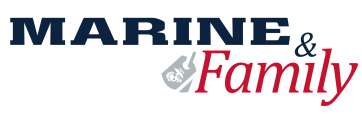 6/29/2020
27
HQMC Point of Contact
Fe Villegas, MSW, LCSW 
Victim Advocate Specialist 
FAP Headquarters
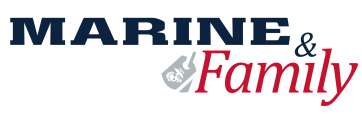 6/29/2020
28